9@9
Building a better new hire experience in Onboarding
[Speaker Notes: Good morning and welcome to the 9@9.  Today we will be discussing what you can do to make the new hire experience feel a little more welcoming.]
Today's Presenter
Hugo Ramirez
Customer Success Specialist
Copyright © 2022 Arcoro. All rights reserved. - Private and Confidential. - Not for Distribution.
2
New Hire Onboarding Experience
3
3
New Hire Experience Overview
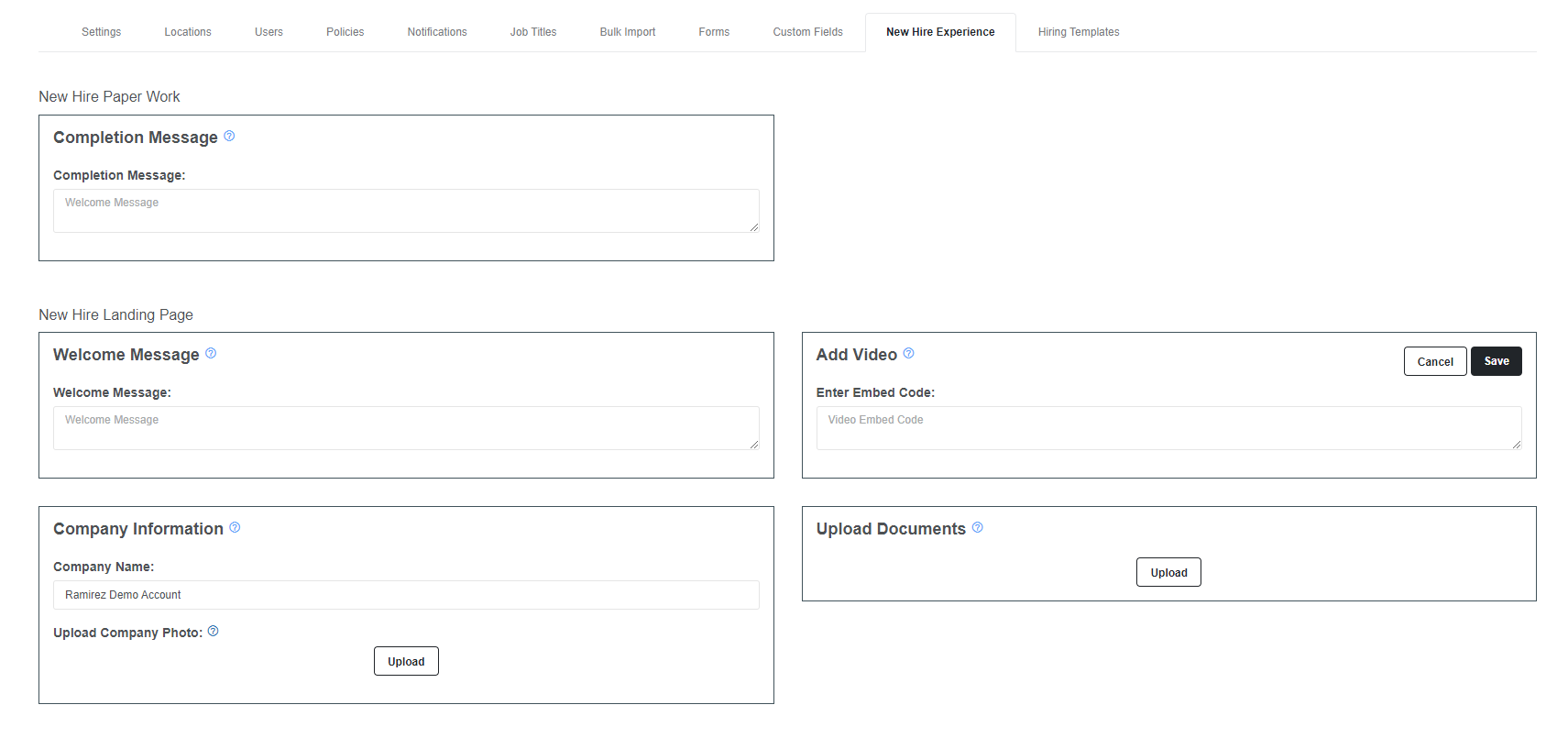 Copyright © 2022 Arcoro. All rights reserved. - Private and Confidential. - Not for Distribution.
4
[Speaker Notes: We will be looking at the new hire experience page to help build a New Hire Landing page – Adding some helpful information to the page will help welcome new hires and get them started.]
Welcome Message
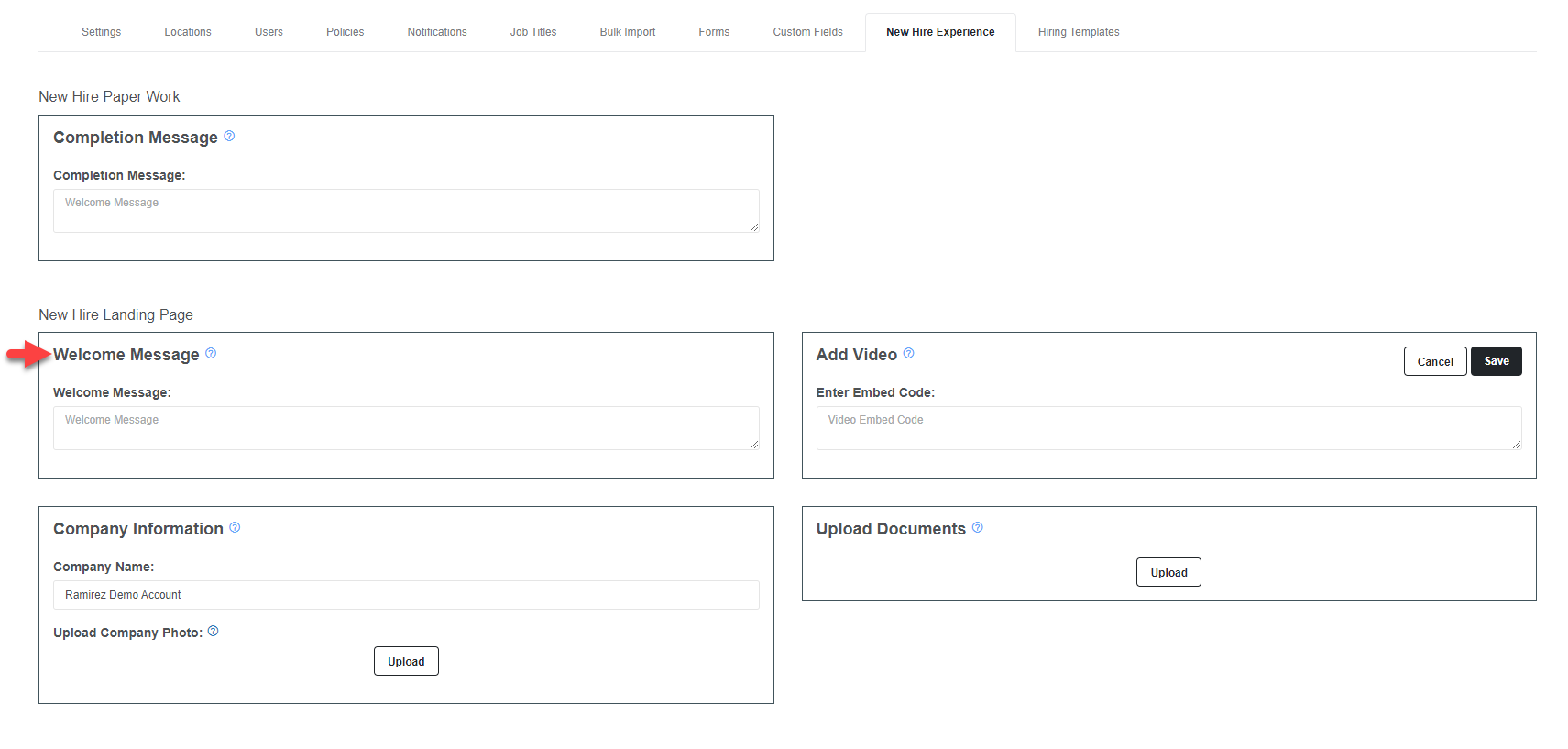 Copyright © 2022 Arcoro. All rights reserved. - Private and Confidential. - Not for Distribution.
5
[Speaker Notes: Use this section of the page to inform the new hire of any documents they can download as well as a general welcome to the onboarding page.]
Welcome Message
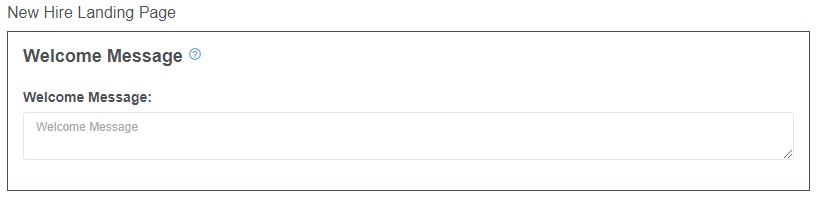 Welcoming and informational

Should not be longer than a sentence or two.
Copyright © 2022 Arcoro. All rights reserved. - Private and Confidential. - Not for Distribution.
6
[Speaker Notes: Use this section of the page to inform the new hire of any documents they can download as well as a general welcome to the onboarding page.]
Company Info
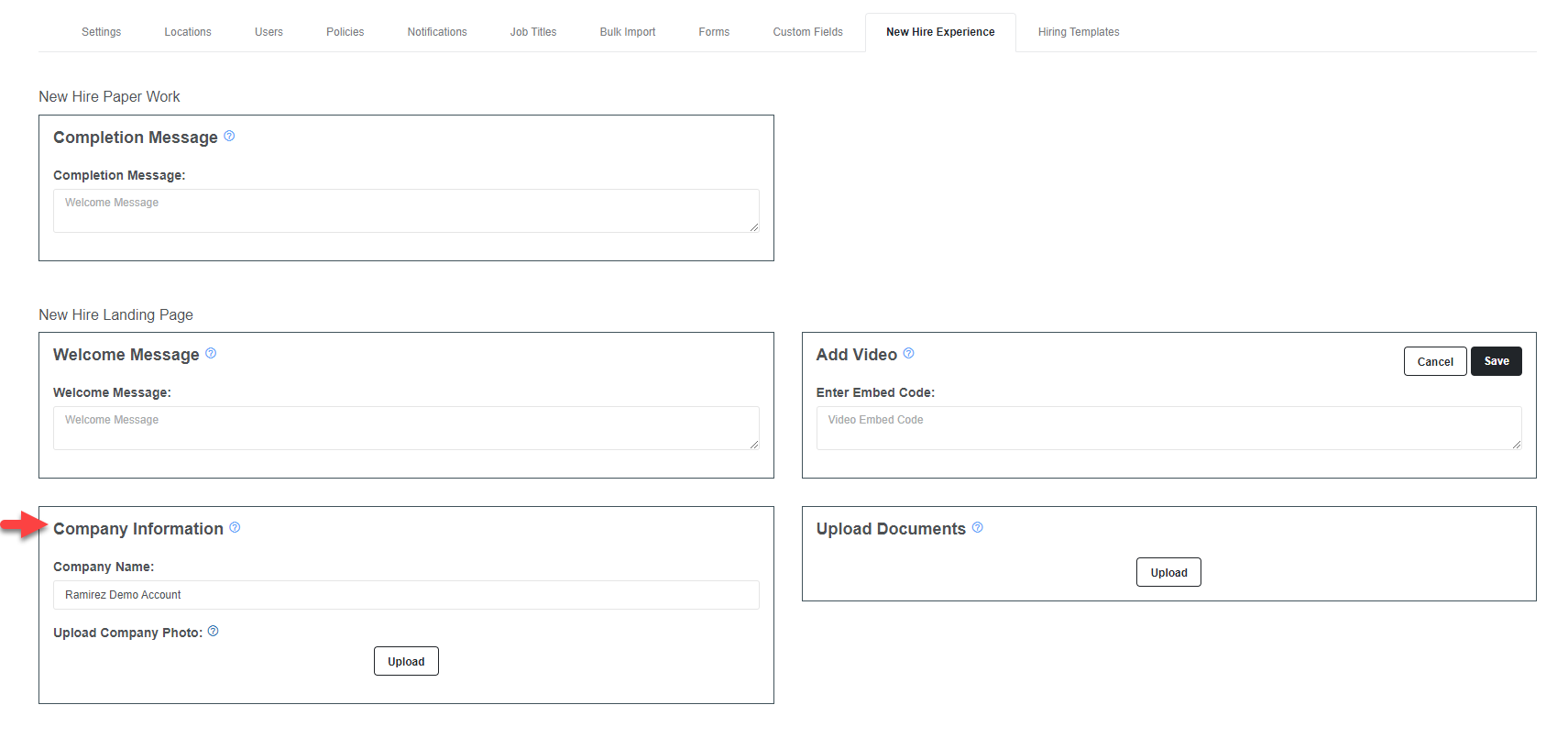 Copyright © 2022 Arcoro. All rights reserved. - Private and Confidential. - Not for Distribution.
7
[Speaker Notes: This section will identify your company name on the new hire landing page. 

You will also have the opportunity to add any photos you want to help convey the culture at your company. 

The minimum height is 315px. The length stretches by the size of the screen (responsive), so select an image that is horizontal or 2.5:1 ratio.

A good recommendation size/scale is 600px wide by 145px tall (limit is 744px wide by 298px tall).]
Company Info
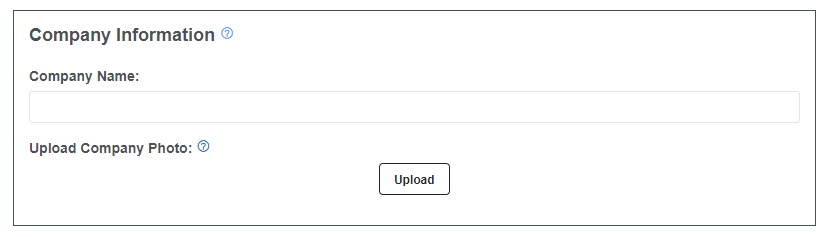 Company Name – Display your company name on the landing page

Company Photo – Can be JPG or PNG Format
The minimum height is 315px. The length stretches by the size of the screen (responsive), so select an image that is horizontal or 2.5:1 ratio.
A good recommendation size/scale is 600px wide by 145px tall (limit is 744px wide by 298px tall).
Copyright © 2022 Arcoro. All rights reserved. - Private and Confidential. - Not for Distribution.
8
[Speaker Notes: This section will identify your company name on the new hire landing page. 

You will also have the opportunity to add any photos you want to help convey the culture at your company. 

The minimum height is 315px. The length stretches by the size of the screen (responsive), so select an image that is horizontal or 2.5:1 ratio.

A good recommendation size/scale is 600px wide by 145px tall (limit is 744px wide by 298px tall).]
Company Info
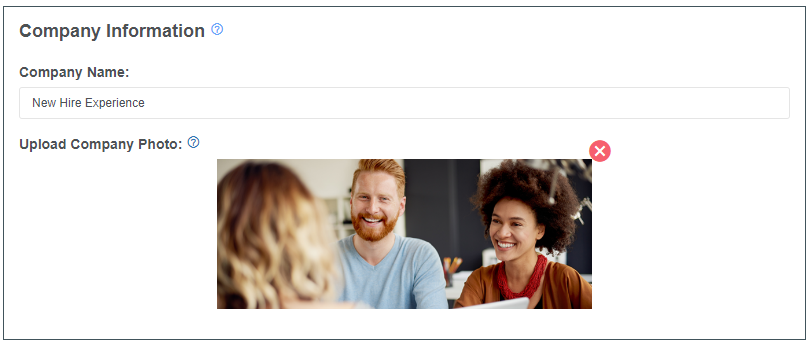 Company Name – Display your company name on the landing page

Company Photo – Can be JPG or PNG Format
The minimum height is 315px. The length stretches by the size of the screen (responsive), so select an image that is horizontal or 2.5:1 ratio.
A good recommendation size/scale is 600px wide by 145px tall (limit is 744px wide by 298px tall).
Copyright © 2022 Arcoro. All rights reserved. - Private and Confidential. - Not for Distribution.
9
New Hire Video
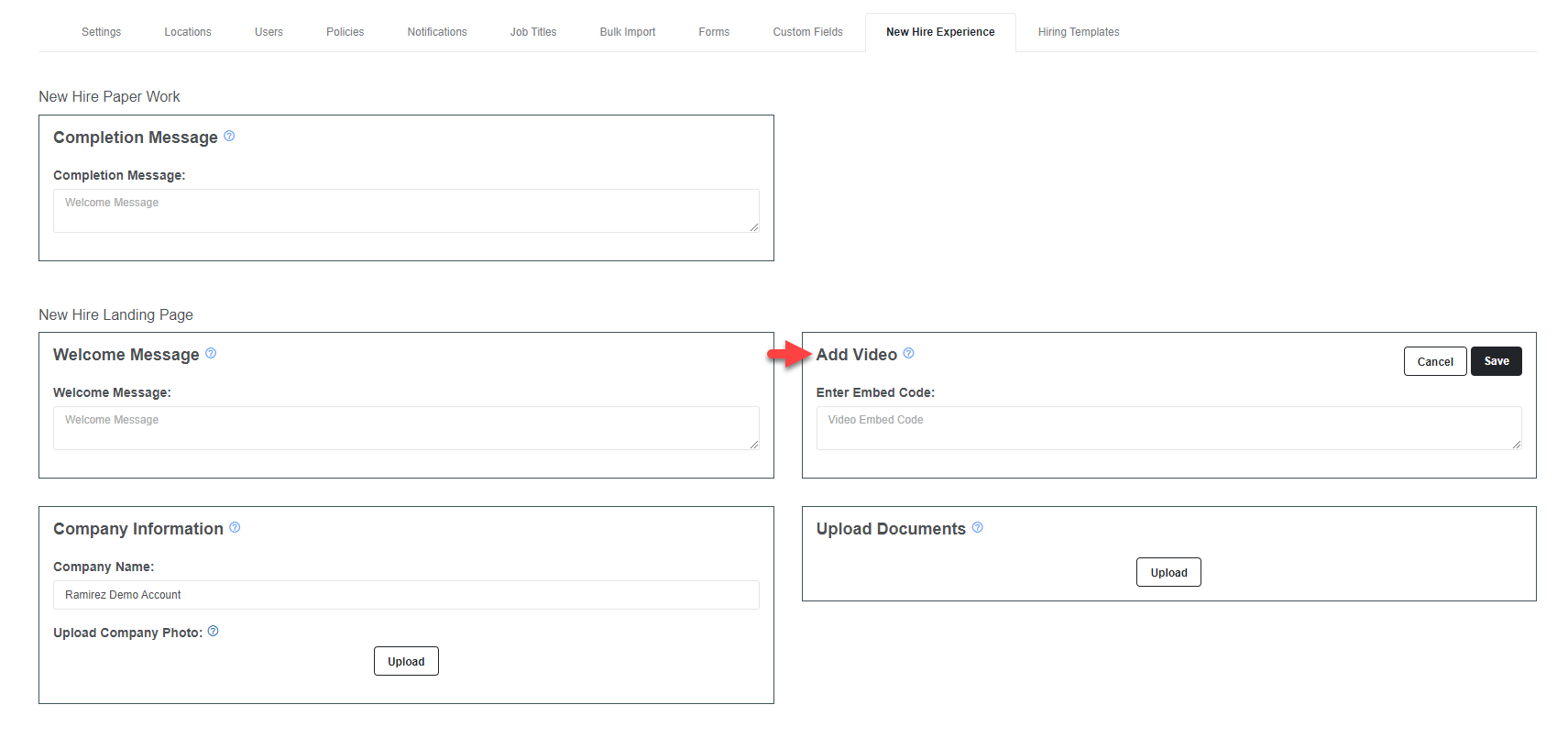 Copyright © 2022 Arcoro. All rights reserved. - Private and Confidential. - Not for Distribution.
10
[Speaker Notes: Upload your video to a host like youtube, the videos are not hosted by Arcoro.

Grab the embed code by selecting the share button

Paste code into Video Embed Code Section and save]
New Hire Video
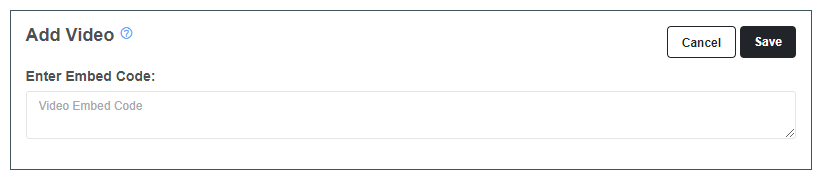 Upload video to your favorite video host

Grab the embed code

Add the code to Video Embed Code section
Copyright © 2022 Arcoro. All rights reserved. - Private and Confidential. - Not for Distribution.
11
[Speaker Notes: Upload your video to a host like youtube, the videos are not hosted by Arcoro.

Grab the embed code by selecting the share button

Paste code into Video Embed Code Section and save]
New Hire Video
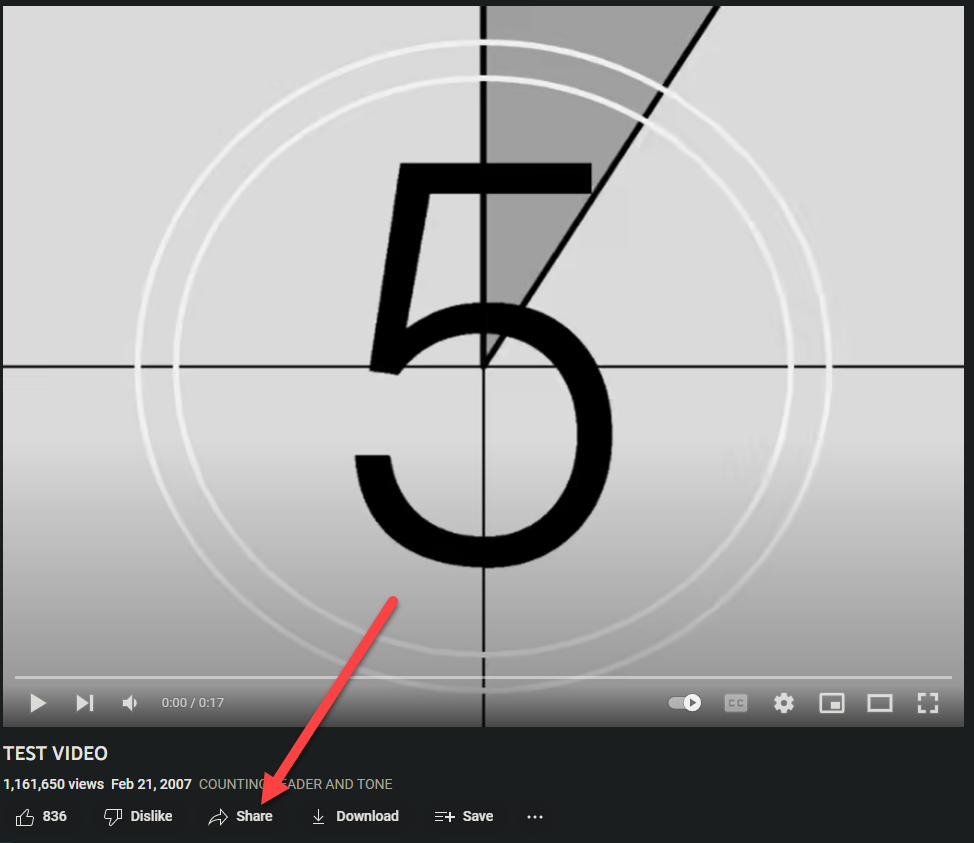 Upload video to your favorite video host
Copyright © 2022 Arcoro. All rights reserved. - Private and Confidential. - Not for Distribution.
12
[Speaker Notes: We are using youtube as an example we do not host video on our servers.]
New Hire Video
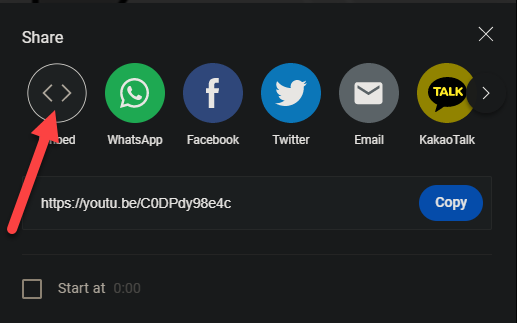 Grab the embed code
Copyright © 2022 Arcoro. All rights reserved. - Private and Confidential. - Not for Distribution.
13
New Hire Video
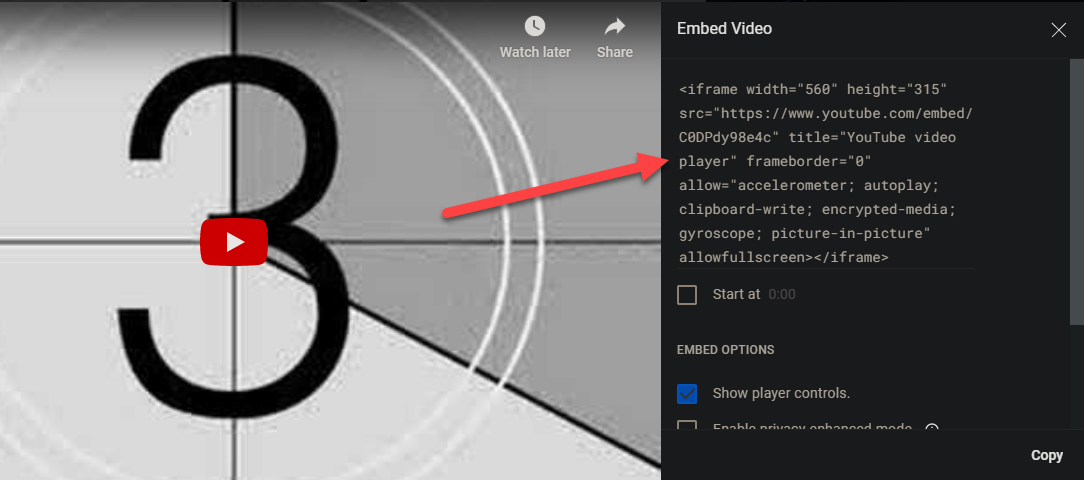 Grab the embed code
Copyright © 2022 Arcoro. All rights reserved. - Private and Confidential. - Not for Distribution.
14
New Hire Video
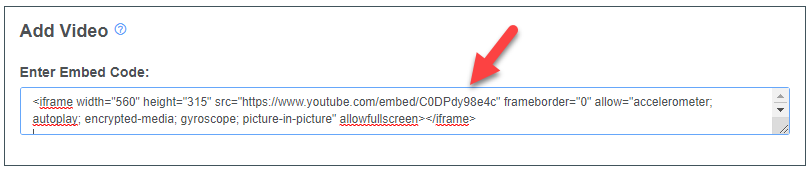 Add code the Video Embed Code
Copyright © 2022 Arcoro. All rights reserved. - Private and Confidential. - Not for Distribution.
15
[Speaker Notes: Make sure to save after adding the code into the embed code section.]
Documents
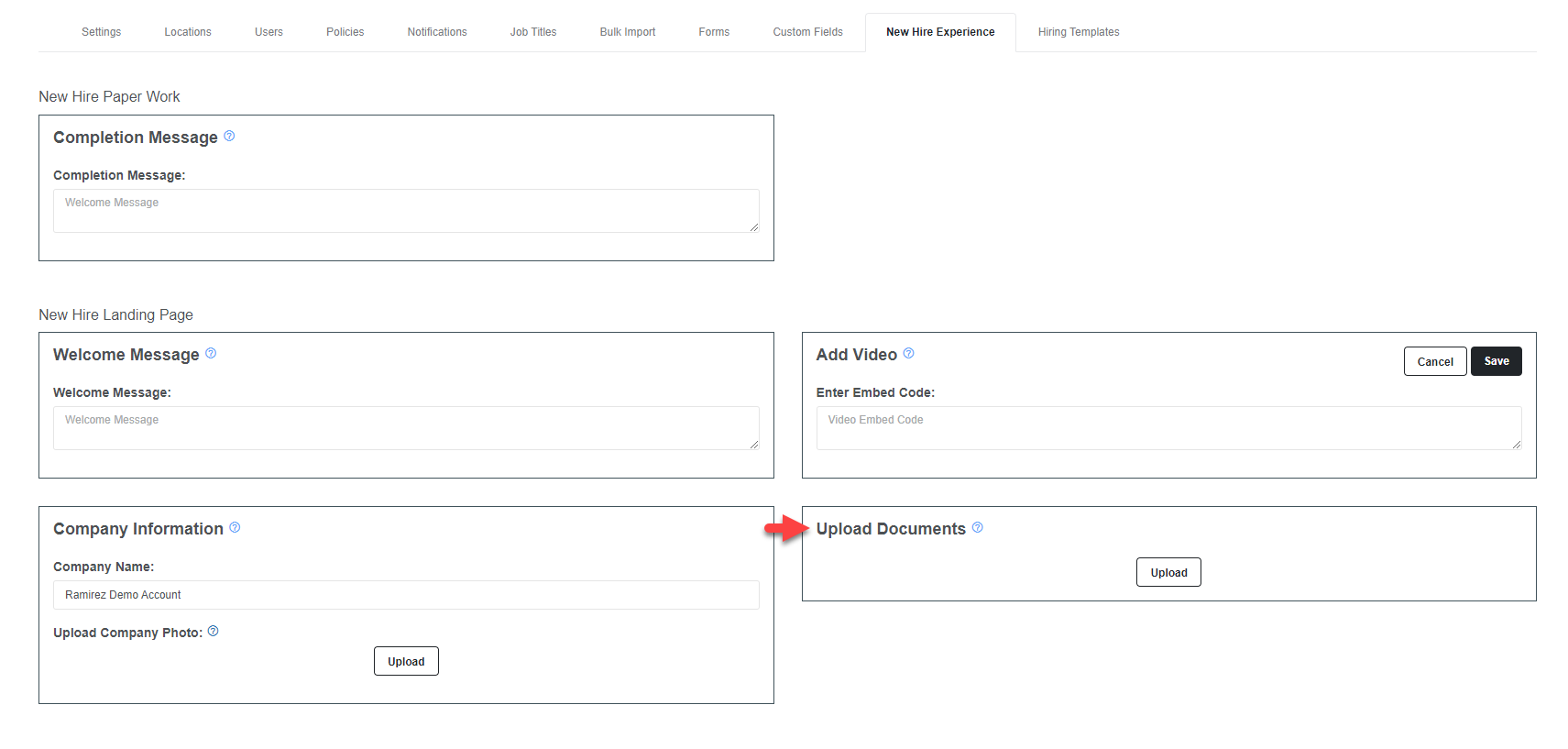 Copyright © 2022 Arcoro. All rights reserved. - Private and Confidential. - Not for Distribution.
16
[Speaker Notes: Upload any helpful documents that your new hire may require like employee handbook.]
Documents
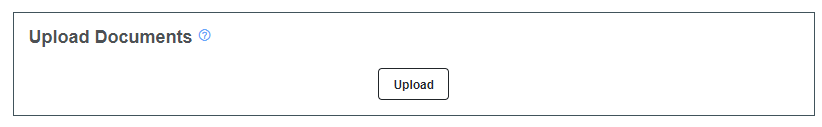 Upload anything educational and helpful to the new hire. 
Handbook, Safety Guides, Company dress code, ETC. 

File must be PDF and max file size is 100mb per document.
Copyright © 2022 Arcoro. All rights reserved. - Private and Confidential. - Not for Distribution.
17
[Speaker Notes: Upload any helpful documents that your new hire may require like employee handbook.]
Landing page
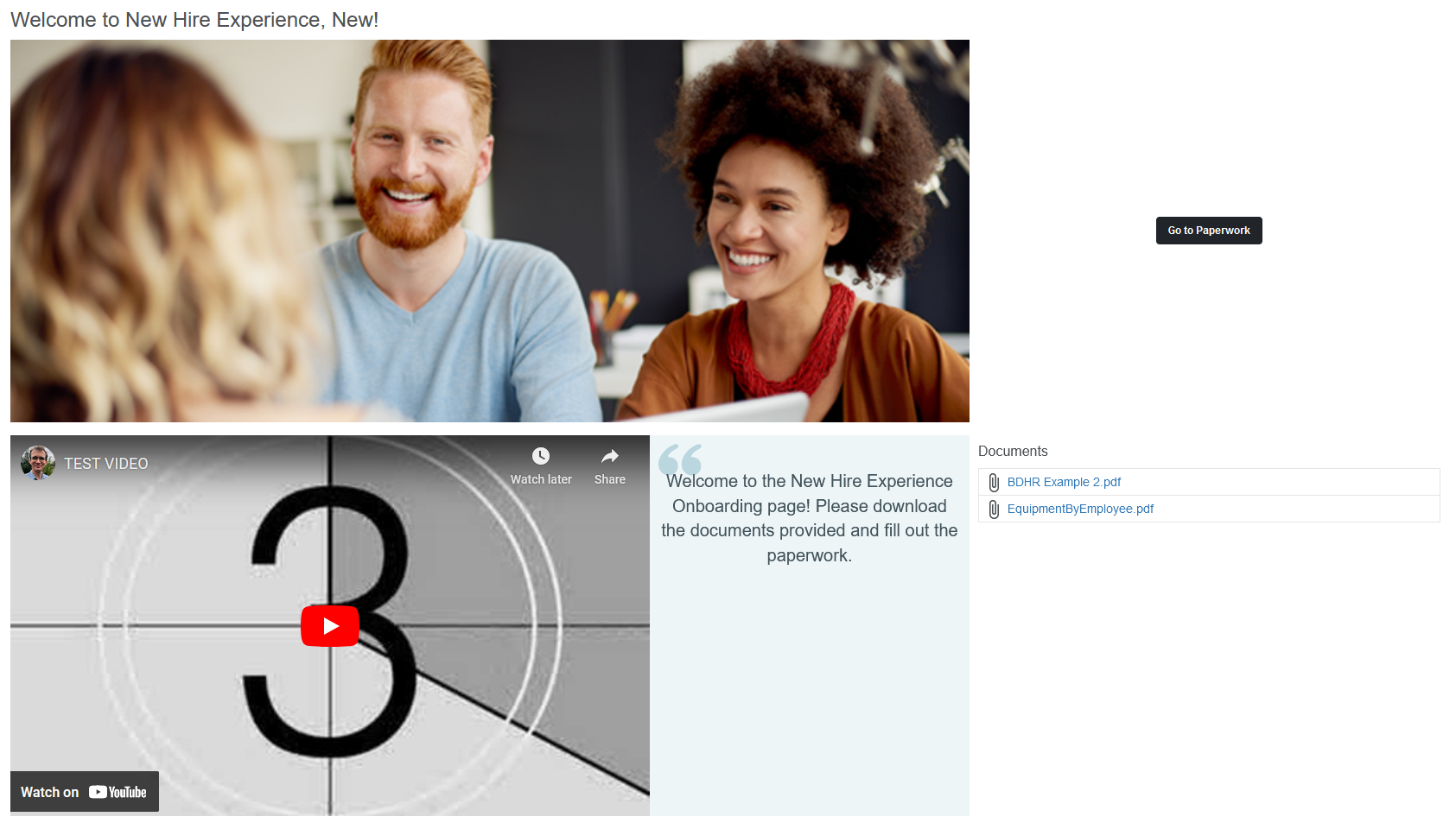 Copyright © 2022 Arcoro. All rights reserved. - Private and Confidential. - Not for Distribution.
18
[Speaker Notes: Upload any helpful documents that your new hire may require like employee handbook.]
Recap
Welcoming New Hire experience 

Adding Photos 

Adding a video

Adding some documents for new hires
Copyright © 2022 Arcoro. All rights reserved. - Private and Confidential. - Not for Distribution.
19
Thank you
Hugo Ramirez – Customer Success Specialist
[Speaker Notes: This will end our look into the new hire experience.  Thank you for attending our 9 at 9 session.]